透過後效刺激的懲罰
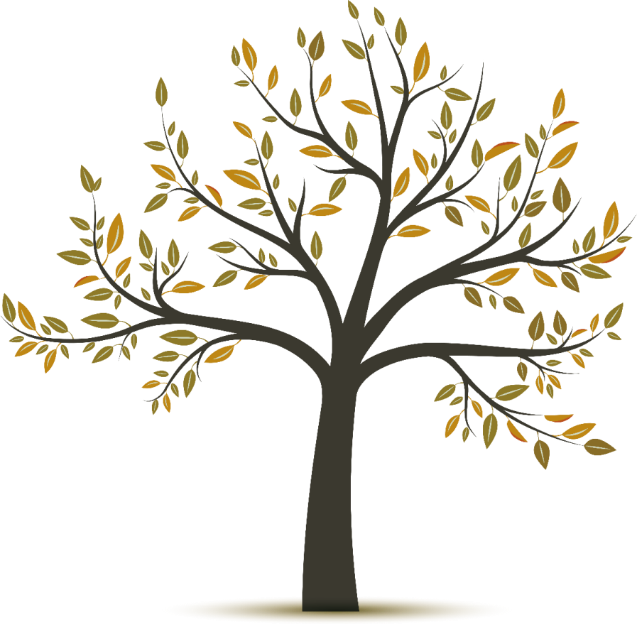 國立台中教育大學早期療育研究所

吳佩芳
[Speaker Notes: 更多模板请关注：https://haosc.taobao.com]
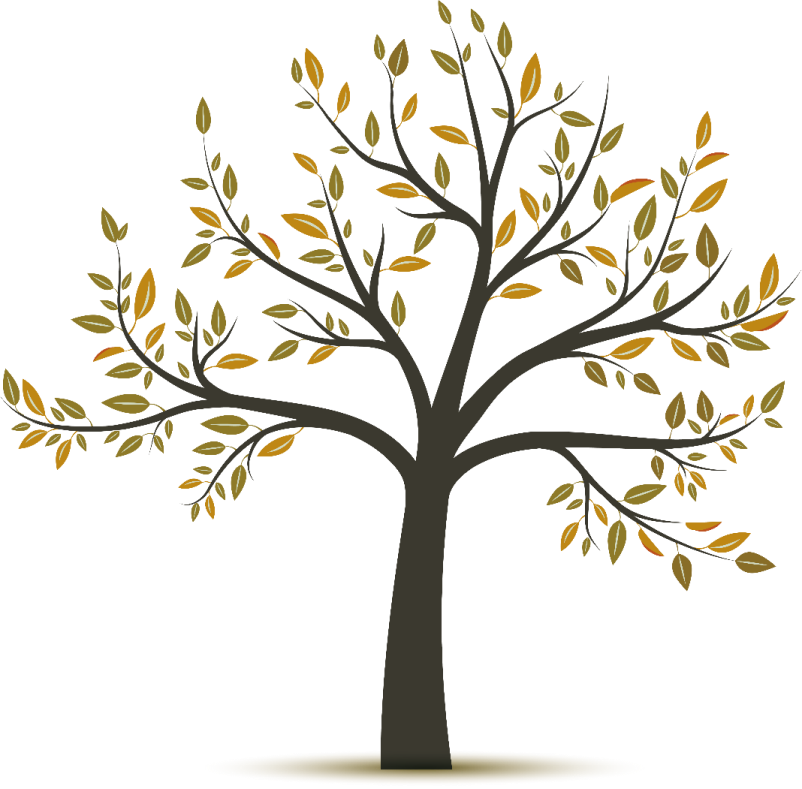 01
懲罰的基本概念
[Speaker Notes: 要事先說明懲罰為什麼放到最後才用的原因，因為還是要先從增強的策略先使用(中文P74)]
01
懲罰 Punishment
一般社會大眾
      犯了不合倫理道德的行為，對個體施予各種法規或罰則

應用行為分析
行為之後，環境給予一個刺激，減少未來行為的出現頻率。
重點在行為非個人，只從後果對未來行為出現頻率降低來界定之。

例：干擾行為與用手阻擋 P.75 ✘           
        數學作業與再做10題
        走路沒看路與撞到頭
二期後效（B-C後效關聯）：行為與環境關係圖示
01
正懲罰
行為之後，環境給予刺激，造成未來類似行為出現率減少
01
負懲罰
行為之後，環境移除刺激，造成未來類似行為出現率減少
01
懲罰的相關概念—非制約及制約懲罰物
懲罰物：行為出現後立刻給予的刺激事件（懲罰物），以減少未來
                    類似行為的發生率
非制約懲罰物
      →不須經過學習、生存的自然機制。
      →大多與感官知覺有關，例：刺耳的聲音、太燙等。


制約懲罰物
      →經由個體的學習史，由非制約懲罰物或其他制約懲罰物配對而成
01
懲罰的相關概念—區辨刺激與正懲罰
經前事區辨刺激訓練後，較會在懲罰區辨刺激下減少行為出現頻率
行為
亂丟玩具
後果
阿嬤無反應
前事刺激
阿嬤
行為
亂丟玩具
後果
媽媽責罵
前事刺激
媽媽
減少未來出現頻率
媽媽成為SDP
預期行為後的懲罰
區辨刺激
媽媽
行為
亂丟玩具行為減少
01
懲罰的相關概念—未來行為的減少與當下行為停止
強調行為的後效，從「未來」的行為是否減少來判斷
嚴厲的環境刺激常會看到立即制止的效果，但該行為如在未來的出現率沒有下降，則未達到真正的懲罰效果。
01
影響懲罰效果的因素
強度
立即性
懲罰刺激的強度與反應抑制間有正相關
例：搭火車哭鬧
動機操作
其他考量
對刺激具有價值改變效果，亦即增加(或減少)刺激作為增強物或懲罰物的效果
需先確認個體的動機狀態
增加刺激作為懲罰物→建立操作(EO)
      減少刺激作為懲罰物→消除操作(AO)
反應閾
      例：不同個體對痛覺的刺激強度差異

增強替代行為策略
01
懲罰的副作用
可能引發負面反應
懲罰的模仿效果
反擊或攻擊行為
逃避或退縮，負面情緒反應

→自身防衛的本能
模仿了不適當的處理方式

→例：嚴厲的態度
→例：受虐兒
可能引發負面反應
實施者或實施地點和嫌惡刺激配對
中性刺激→嫌惡刺激
懲罰也可成為有條件的強化劑
→例：看牙醫
→例：家暴婦女
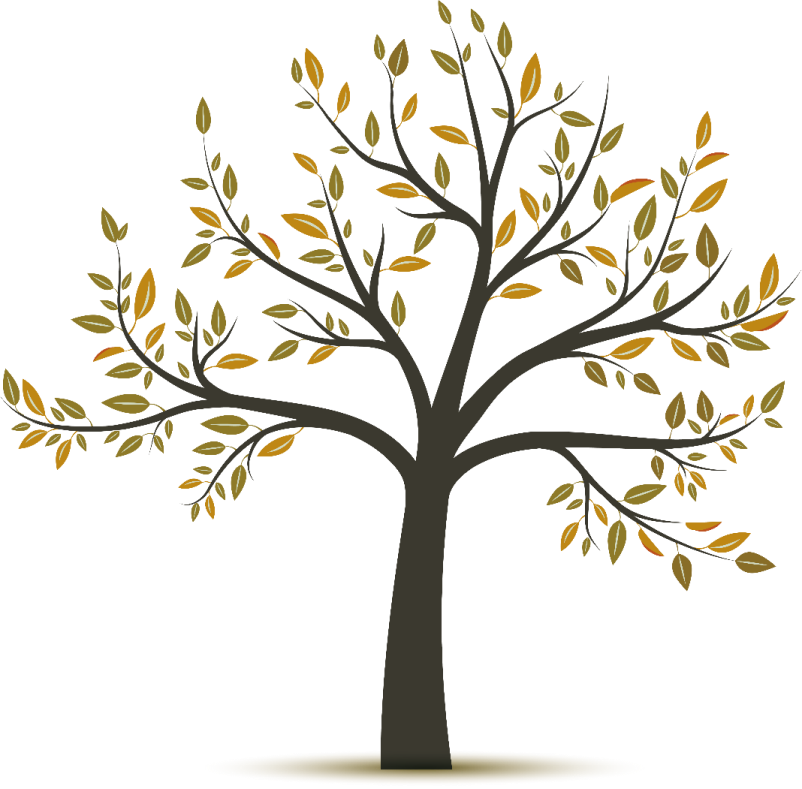 02
使用懲罰的倫理守則
01
使用懲罰的倫理守則
01以維護個人安全及福祉為主要考量
02以最少限制為優先原則
01
03
02
04
03執行懲罰的程序考量
04執行過程的保護程序
盡可能採用增強
搭配增強替代行為策略
使用懲罰前須有明確的理由
執行者執行時需經過進階的訓練與監督
接受訓練以適當執行懲罰程序
確保個案和相關人員安全，並熟練對個案人道介入的程序
執行者須學會如果發生負向副作用反應時該怎麼做
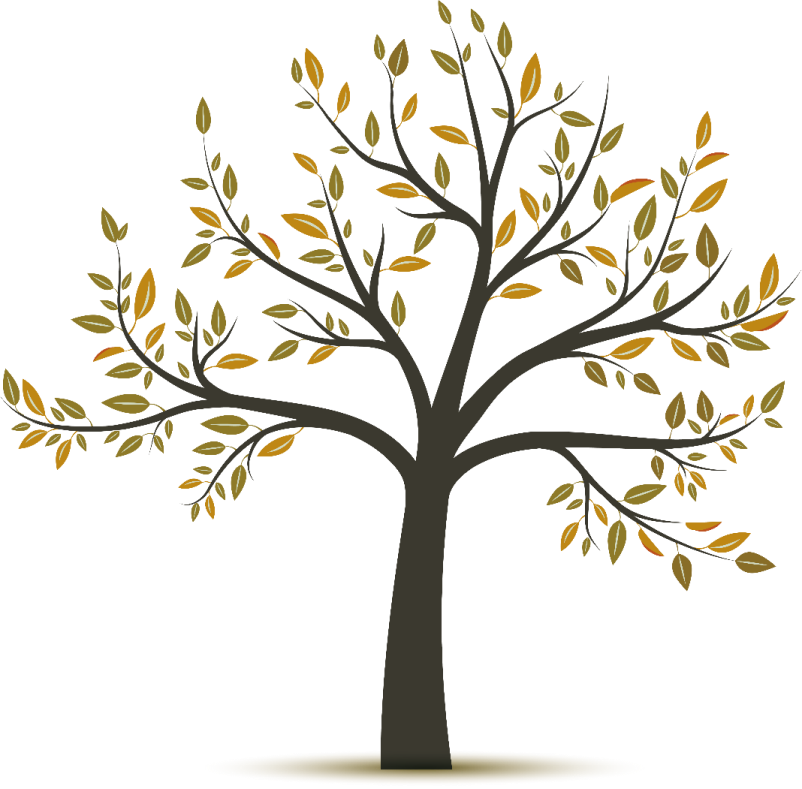 正懲罰
03
口語斥責
反應阻擋
過度矯正
03
正懲罰
口語斥責
口語+嚴肅堅定的表情+堅定的肢體協助
近距離斥責
一次堅定的語氣較溫和重複的要求更有效
以原本的音量且是該生本身才聽得到
提醒：避免在公眾情形使用斥責，常會造成反彈
反應阻擋
當個體開始出現問題行為時，立刻給予肢體的介入，以中斷或阻擋反應的完成(非束縛或限制)            例：打頭
異食症反應阻擋+後效增強適當行為(吃可以吃的東西，增強)
        例：打頭反應阻擋+DRO(5秒內沒有打頭，增強)
03
正懲罰
過度矯正 
      定義:問題行為發生時，要求個體重複練習與問題行為有直接  
       關聯且具功能性的費力行為。
復原的過度矯正：問題行為發生後，除了要求個體修復問題行為所造成的損害外，必須將環境復原變得比之前更好
 必須要從事體能消耗或努力，代價或後果使未來行為減少
例1：口香糖黏桌底要求將他黏的口香糖清理乾淨+也要將附近桌底下口香糖清理乾淨
例2：偷東西歸還該物+再還一項物品
例3：嚇同學跟他道歉+跟全班道歉
03
正懲罰
過度矯正
正向練習過度矯正：治療師指導個體做出身體部位的移動，並在逐步引導、最小提示的協助下確認個體在既定時間內重複練習這些動作
透過重複練習做出正向行為(被社會接受的行為)
執行時間，依不同行為特性而有差異(5分鐘內)
                                                                 例：手部自我刺激、在地上爬、嘔吐、打人
比較：亂丟垃圾                    
      復原：撿垃圾，還要把整個教室垃圾都撿乾淨 v.s 正向練習：垃圾丟進   
       垃圾桶(重複10次)                 例：為了拿別人的玩具打人、在牆上塗鴉
03
正懲罰
過度矯正執行考量
進行過度矯正時，不能讓個體在執行中獲得增強
以平靜口吻告知行為是不適當的，簡單說明原因
終止正在進行的活動
立即對學生口頭說明執行過度矯正的程序，必須清楚詳盡說明執行步驟
必要時提供肢體協助，盡量減少口語提示，以免口語成為另一種增強 可能會有拒絕、逃避或攻擊的副作用
全程監督並記錄
盡量減少不必要的口語互動、注意力或讚美
事前的約定和討論通常可以有效減少抗拒的問題
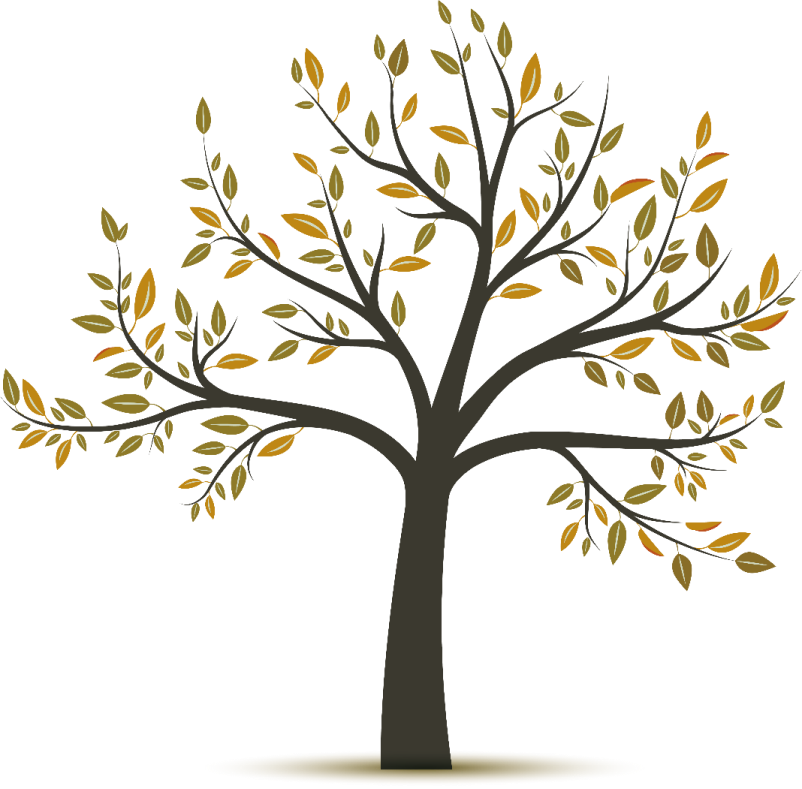 負懲罰
04
隔離
反應代價
04
負懲罰
隔離(從正增強環境隔離)
定義：行為發生之後，讓個體失去接觸正增強物的機會一小段時間，以減少目標行為未來的發生頻率
說明理由、提出警告對效果影響不大
執行程序：以最小侵入的方式為優
地點的選擇：以非抽離式的環境為佳
時間的長度：短時間優於長時間
離開隔離環境的條件：最好等沒有再出現行為問題之後才能離開
04
負懲罰
隔離(從正增強環境隔離)
04
負懲罰
隔離(從正增強環境隔離)
非抽離式隔離
仍留在原環境中，以操弄情境變項的方式讓個體暫時去接觸增強的機會，如：短暫移除社會性增強
短暫移除特定的正增強物     例：校車上離座關掉音樂   
後效觀察：從原情境中改變位置，使學生能繼續觀看其他學生進行的活動，並能觀察到其他學生表現出適當行為時被增強的事實，但本身卻喪失獲得增強的機會，以增加想回到活動的動機
       例：團體活動出現不適當行為坐到旁邊位子看預設一段時間後，   
                 回到團體
04
負懲罰
隔離(從正增強環境隔離)
抽離式隔離
將學生從一個團體中抽離，可能離開原來的情境到另一個空間，如：隔離室
留在原環境，但是在一個有設計過的隔離空間，如隔板式的隔離
挑戰：抗拒、攻擊行為；學習權益受損；自傷、自我刺激的不當行為
除非萬不得已，應優先選擇較少侵入性的介入策略
04
負懲罰
有效的使用隔離
確定行為的功能，例：功能：逃避要求，介入：教導替代行為(表達休息)，
                                                  並提升原環境的增強
豐富原環境的增強機會，增加原環境和隔離環境的對比
隔離的時間要盡量簡短，最好是30秒~4分鐘
搭配其他正增強策略，隔離+區別性增強適當行為增加，不適當行為減少，例：團體活動時推前方同學(功能：想排第一個)，區別性增強替代行為：舉手說「我要排第一個」，如果沒有，隔離：坐到旁邊小椅子看別人玩
清楚規範隔離的重要變項：沒有再出現行為問題之後才能離開
告知預定隔離時間，不當行為停止前不會開始計時
直接延長隔離時間，直到干擾行為停止
04
負懲罰
反應代價
個體行為發生之後，將喪失特定的增強物數量，減少行為未來出現的頻率
被移除的增強物：類化制約增強物、時間、活動，如：罰鍰
執行反應代價的前提：先有正增強制度，才有移除增強的機會
代幣制度+反應代價(環境中先提供增強，才能移除增強)
      好行為得到代幣；不適當行為移除代幣
反應代價+非後效增強(先滿足需求，但出現問題行為就移除增強物)減少問題行為，降低副作用
        例：事先提供紙條(點券)，學生尋求協助，還老師一張點券，有剩下點券，可以   
        兌換增強物；自由操作隨身聽聽音樂，出現問題行為，移除音樂
04
負懲罰
反應代價-執行程序
明確問題行為
功能評量或功能分析
先從環境調整及前事策略，或非後效增強飽足需求或功能，同時教替代行為與環境適應行為
增強代幣制度
問題行為持續發生，才考慮加入反應代價
優先使用紅利或類似優惠券的方式， 事先擁有特定數量的代幣
文字或圖示說明
問題行為發生，實施反應代價，溫和告知
持續記錄
逐步褪除反應代價
04
負懲罰
反應代價 注意事項

建議應該要同時教導替代行為，使原本問題行為的功能獲得滿足，或示範教導正向的適應行為
移除增強物的量或強度必須拿捏適當
成人的注意力可能無意間增強問題行為
使用反應代價前務必先實施代幣制度，優先考慮使用紅利反應代價或點券(搭配非後效增強)
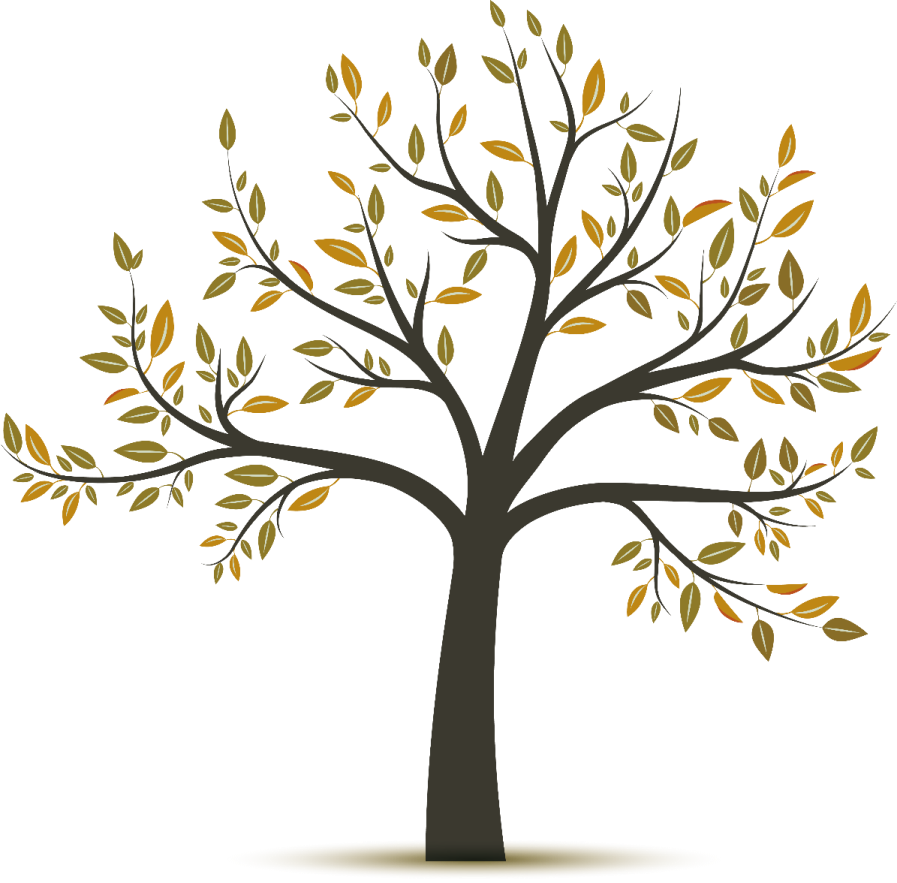 Q & A